An Introduction toArtificial Intelligence
I plan to only scratch the surface and hopefully whet your appetite to go learn more on your own
I don’t specifically do stock analysis in this presentation but show some AI Chatbot results. Stock analysis could be a discussion / presentation for the future.
Disclaimer
The information presented and discussed in this model club meeting is for demonstration and educational purposes only. The securities of companies referenced or featured in the meeting materials, presentation and discussion are for illustrative purposes only and are not to be considered endorsed or recommended for purchase or sale by BetterInvestingTM / National Association of Investors™. The views, opinions expressed, and decisions made by club partners regarding the purchase and sale of stocks or other assets are those of the partner(s), and do not necessarily reflect the views and opinions of BetterInvesting. No recommendation to purchase or sell any stock, mutual fund, or other security referenced is being made on behalf of BetterInvesting.
Securities discussed may be held by the club partners and presenters in their own personal portfolios or in those of their clients. BetterInvesting presenters and volunteers are held to a strict code of conduct that precludes benefiting financially from educational presentations or public activities via any BetterInvesting programs, events and/or educational sessions in which they participate. Any violation is strictly prohibited and should be reported to the CEO of BetterInvesting or the Director of Chapter Relations.
This meeting may contain images of websites and products or services not endorsed by BetterInvesting. The presenter is not endorsing or promoting the use of these websites, products or services.
This session may be recorded for future use.
Caveat
Artificial Intelligence, although not new, is moving at a rapid pace.
I started this a few months ago and some of the information is already outdated.
So, if you read an article today, it may be obsolete tomorrow.
I did make updates as I went but, in the end, had to give up and say:
Better is the Enemy of Good Enough!
OOPS!
Okay, I thought it was good enough
But I went to ChatGPT and asked 1 simple question
Now I have to update this presentation
I kept the presentation with the same structure BUT!
I replaced the text on some slides with the AI chatbot responses.
What is Artificial Intelligence?Source: ChatGPT
Artificial Intelligence (AI) refers to the simulation of human intelligence in machines that are programmed to think, learn, and problem-solve in ways similar to how humans do. AI systems can be designed to perform tasks such as recognizing speech, understanding language, playing games, making decisions, and solving complex problems.
The core idea behind AI is to create machines or software that can process data, identify patterns, make decisions, and improve over time through learning (often referred to as machine learning). These systems use algorithms, computational models, and vast amounts of data to mimic cognitive functions such as perception, reasoning, and decision-making.
There are different levels and types of AI:
Narrow AI (Weak AI)
This type of AI is designed to perform a specific task or set of tasks. It is very good at what it does but is limited to those tasks and cannot perform activities beyond its programming.
Examples include voice assistants like Siri, facial recognition systems, and recommendation algorithms (like those on Netflix or Amazon).
General AI (Strong AI)
General AI refers to a system with the ability to understand, learn, and apply knowledge in a way that mimics human intelligence. A General AI would be able to perform a wide variety of tasks across different domains and adapt to new situations in a similar manner to human beings. This type of AI has not yet been fully realized and remains a subject of research.
Superintelligent AI
This is a hypothetical AI that surpasses human intelligence in every aspect, including creativity, decision-making, and problem-solving. Superintelligent AI would have the potential to revolutionize or disrupt every field. However, it is a theoretical concept and raises significant ethical and safety concerns.
What is Artificial Intelligence?Source: ChatGPT
Types of AI Techniques:
Machine Learning (ML)
A subset of AI that enables systems to learn from data and improve over time without being explicitly programmed for every task. Common methods include supervised learning, unsupervised learning, and reinforcement learning.
Natural Language Processing (NLP)
This allows AI to understand, interpret, and generate human language. It powers technologies like chatbots, language translation, and sentiment analysis.
Computer Vision
This enables AI systems to interpret and understand visual information from the world, such as images and videos, allowing tasks like facial recognition and object detection.
Robotics
AI applied to physical machines that can perform tasks autonomously or semi-autonomously, such as self-driving cars or industrial robots.
AI has applications across many industries, including healthcare, finance, manufacturing, entertainment, transportation, and education.
As it continues to evolve, AI holds the potential to greatly improve efficiency, creativity, and decision-making, but it also raises challenges around ethics, privacy, and job displacement.
How does artificial intelligence work? Source: ChatGPT
Artificial Intelligence (AI) works through a combination of algorithms, data processing, and machine learning techniques that enable machines to perform tasks that would typically require human intelligence. The core components of how AI works include data, algorithms, models, and feedback. Here's a breakdown of the process:
Data Collection and Input
AI systems rely heavily on data. The more high-quality data AI has access to, the better its performance will be. Data can come from various sources such as sensors, images, text, or user interactions.
For example, an AI system designed to recognize images of cats would be trained with a large dataset of labeled images (images that are tagged as "cat" or "not cat").
Algorithms and Processing
AI uses algorithms to process and analyze the input data. An algorithm is a set of rules or instructions designed to solve a problem or perform a task.
These algorithms allow the system to detect patterns, make predictions, or decide on actions. They can be complex, involving calculations, logical reasoning, and decision-making rules.
For example, in speech recognition, AI algorithms transform spoken words into text by processing audio signals and comparing them to a database of known words.
Machine Learning (ML) and Training
Machine Learning is a subset of AI that allows machines to learn from data without being explicitly programmed. This is done through "training," where AI systems improve their performance by analyzing large amounts of data and adjusting their internal models to optimize predictions or outcomes.
Supervised Learning: In supervised learning, the AI is trained using a labeled dataset. For example, an AI system might learn to identify pictures of cats and dogs by being shown a large number of images labeled as "cat" or "dog." The model uses these labels to learn how to classify new, unseen images.
Unsupervised Learning: In unsupervised learning, the AI system is given unlabeled data and must find patterns and relationships on its own. For example, clustering algorithms may group similar items (e.g., customer segments based on behavior) without predefined categories.
Reinforcement Learning: In reinforcement learning, an AI learns by interacting with an environment and receiving feedback in the form of rewards or penalties. It's like teaching a robot to walk by rewarding it when it takes steps and penalizing it when it falls.
How does artificial intelligence work? Source: ChatGPT
Building Models
The training process involves building models based on the data. A model is essentially a mathematical representation that encodes what the system has learned from the data.
For instance, a deep learning model (a type of machine learning) might consist of multiple layers of artificial neurons (a neural network), which process the data through several stages, making increasingly complex decisions or predictions.
Testing and Evaluation
After the model is trained, it’s tested on new, unseen data to evaluate its performance. Testing helps ensure that the model generalizes well and doesn’t simply memorize the training data (a problem called "overfitting").
Metrics such as accuracy, precision, recall, or F1 score are often used to evaluate how well the model performs for its intended task.
Prediction and Decision Making
Once the model has been trained and validated, it can be used to make predictions or decisions in real-world scenarios.
For example, in an AI-powered recommendation system (like Netflix), the model might predict which movies or shows a user will enjoy based on their viewing history and patterns from other users.
In autonomous vehicles, AI systems continuously process sensor data and make driving decisions, such as when to stop, turn, or avoid obstacles.
Continuous Learning and Feedback
AI systems often continue to improve over time through additional data and feedback. In many cases, they refine their models by learning from new data or adjusting based on user feedback or changing conditions.
For example, a self-driving car may continue to learn and adapt as it drives through different environments, improving its ability to navigate safely.
How does artificial intelligence work?Source: ChatGPT
Key Concepts in AI:
Neural Networks
A type of machine learning inspired by the human brain, consisting of layers of nodes (neurons) that process information and learn from data.
Deep Learning
A more complex form of neural networks with many layers that can learn from large datasets, enabling advanced tasks like image recognition, language translation, and even generating content (e.g., AI art).
Natural Language Processing (NLP)
Enables machines to understand, interpret, and generate human language, like chatbots or voice assistants (e.g., Siri, Alexa).
Computer Vision
Allows AI to interpret visual information, such as recognizing objects in images or videos, driving autonomous cars, or detecting medical conditions from scans.
Putting It All Together
In practice, AI works by ingesting large amounts of data, applying algorithms to recognize patterns, building models based on that data, and continually refining those models based on feedback. The machine then uses those models to make predictions or take actions, improving its performance as it is exposed to more data and experiences.
AI's ultimate goal is to make machines capable of performing tasks that traditionally require human intelligence, and it’s already being applied in various sectors like healthcare, finance, customer service, entertainment, and more.
What is the upside of artificial intelligence?Source: Britannica Chatbot
The upside of artificial intelligence (AI) includes its ability to perform tasks more efficiently and accurately than humans, improving the quality of everyday life.
AI can handle routine and complex tasks, making life simpler, safer, and more efficient.
In the workplace, AI can enhance safety by performing dangerous tasks, automating safety checks, and ensuring compliance with training requirements.
AI also improves personal convenience, such as optimizing navigation, managing home automation, and enhancing entertainment experiences.
In healthcare, AI aids in diagnosis, personalizes patient care, and assists in surgical procedures, increasing accuracy and efficiency.
It also supports education by providing personalized learning resources and streamlining administrative tasks for teachers.
AI boosts productivity and creativity in various industries by automating mundane tasks and offering new tools for innovation. 
Overall, AI offers significant benefits across multiple sectors, enhancing both personal and professional aspects of life.
What is the downside of artificial intelligence?Source:  Britannica Chatbot
Artificial intelligence (AI) presents several downsides, primarily revolving around ethical, economic, and privacy concerns.
Job Displacement
AI's ability to automate tasks can lead to significant job losses, particularly in industries like retail and manufacturing, exacerbating income inequality and unemployment.
Bias and Fairness
AI systems can perpetuate biases present in their training data, leading to unfair and discriminatory outcomes in areas such as hiring, law enforcement, and lending.
Privacy Risks
The extensive data collection required for AI systems raises concerns about data privacy and security. Unauthorized access and misuse of personal data are significant risks.
Accountability
Determining responsibility when AI systems make mistakes is challenging, raising questions about accountability and liability.
Ethical Concerns
The use of AI in surveillance and decision-making can infringe on individual rights and freedoms, as seen in the use of facial recognition technology for monitoring.
These issues highlight the need for careful consideration and regulation to mitigate the negative impacts of AI while harnessing its benefits.
Downside of AI – One of Many Examples(I’m skipping over some details, there’s a link to the article)
'How's that my fault?': Home warranty company refused to pay Utah man $3,000 he says was promised by its 'miscommunicating' AI chatbot to replace his faulty A/C unit — what are your rights?
A homeowner, purchased a home warranty to protect his finances against problems that might occur on his property.
Naturally, when his air conditioner broke, he contacted his warranty company to get it repaired.
He went online and was connected to the warranty company's chatbot, where he explained what had occurred.
"Can I just get the maximum payout of $3000.00?" he asked. "I will order and get it installed myself."
The chatbot agreed, stating: "We will proceed with the payout option of $3,000.00 as per your request.”
He was assured several times that the money was on its way.
But when he called the company after the payment didn't come, he says the business told him the chatbot was "miscommunicating" with customers and they refused to pay.
He contacted the Utah Division of Consumer Protection
The Utah Division of Consumer Protection made it clear that a company can't simply ignore agreements made by their AI software.
A company is ultimately responsible for the things their representatives are saying, “A robot can be a representative of a company.”
Home warranty company refused to pay what he was promised by its 'miscommunicating' AI chatbot
What are the business applications of AI? Source: perplexity.ai
Artificial Intelligence (AI) has numerous applications in business, revolutionizing various aspects of operations and decision-making processes. Here are some key business applications of AI:
Customer Service
AI-powered chatbots and virtual assistants can handle routine inquiries, provide 24/7 support, and improve response times.
Aisera's AI Customer Service solution, for example, can automate 65-80% of customer service requests and support cases
Data Analysis and Insights
AI can process large volumes of data quickly, drawing conclusions and forecasting future trends to facilitate better decision-making
Process Automation
AI enhances efficiency by automating repetitive tasks across various departments, including accounting, finance, and IT operations
Personalization
AI analyzes consumer data to offer personalized recommendations and targeted messaging, improving customer engagement and sales
Predictive Analytics
AI can forecast market trends and consumer behavior, helping businesses anticipate future needs and adjust strategies accordingly
Cybersecurity
AI is used to detect anomalies that could indicate fraud, money laundering, or cyber threats, enhancing overall security measures
What are the business applications of AI? Source: perplexity.ai
Supply Chain and Logistics Optimization
AI can optimize inventory management, reduce stockouts, and enhance supply chain efficiency
Marketing and Sales
AI helps identify promising leads, personalize marketing campaigns, and optimize pricing strategies
Human Resources
AI assists in recruitment processes, helping to screen candidates and streamline hiring procedures
Financial Services
AI is used for fraud detection, digital security, and making near-instantaneous decisions about transaction legitimacy
Healthcare
AI analyzes vast amounts of medical data to uncover patterns, assist in diagnoses, and develop individualized treatment plans
Manufacturing
AI is employed for predictive maintenance, quality control, and increasing overall production efficiency
By implementing AI in these areas, businesses can significantly improve their operational efficiency, reduce costs, enhance customer experiences, and gain a competitive edge in their respective markets.
Don’t forget, AI still makes mistakes. Be sure to check your results before accepting the answer.
Types of Artificial Intelligence
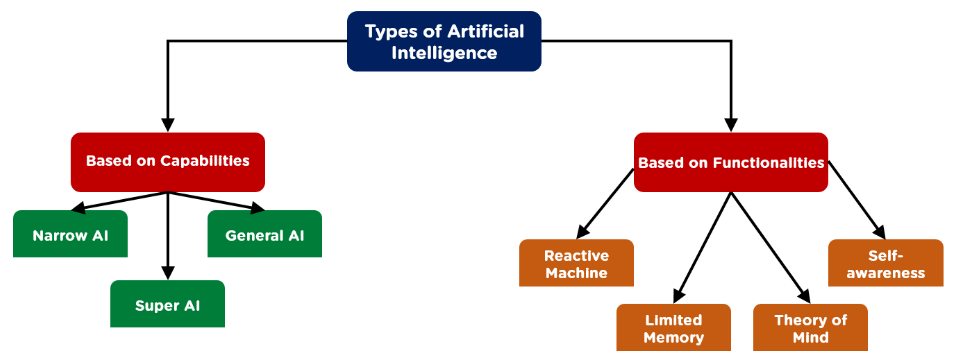 Generative AI
Generative AI
Generative AI systems are capable of creating content, such as images, videos, music or text, that is nearly indistinguishable from human-generated content.
They can autonomously generate new outputs based on their learned patterns and styles.
Generative adversarial networks are an example of generative AI, where one network generates content, and another network evaluates and provides feedback to improve the quality of the generated output.
Estimated AI Spending on H/W & S/W
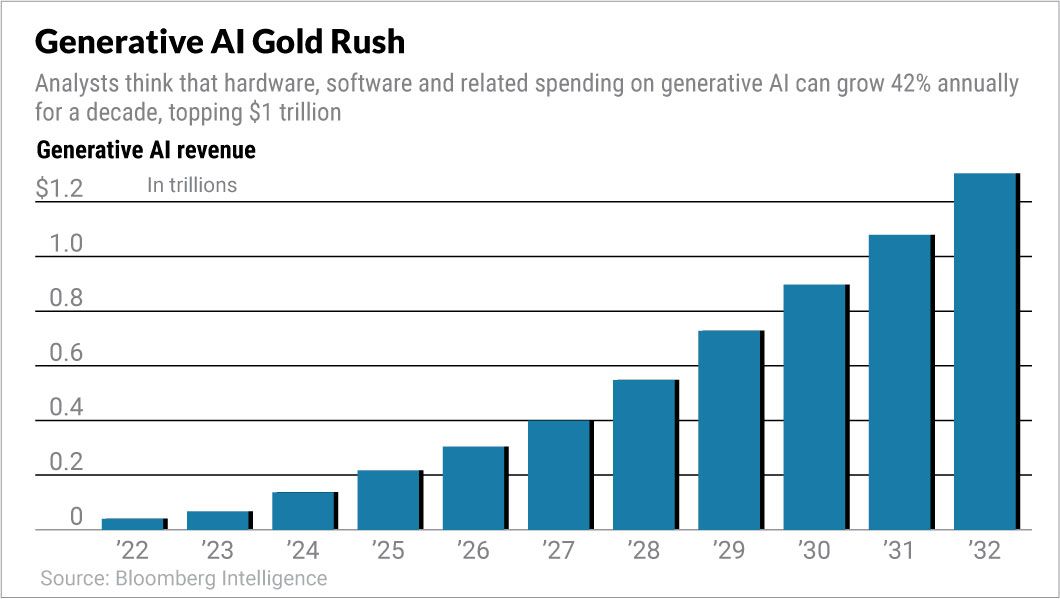 Who’s in the game?
Microsoft (MSFT)
NVIDIA (NVDA)
Alphabet (GOOGL)
Meta Platforms (META)
Apple (AAPL)
Oracle (ORCL)
Amazon (AMZN)
Tesla (TSLA)
Each of these companies and the many more should be discussing their AI participation and their planned future for AI
Excepts from company 10Q/10K
These are from the original presentation; I didn’t attempt to download new ones.
Microsoft
Embracing Our Future
Microsoft is a technology company whose mission is to empower every person and every organization on the planet to achieve more. We strive to create local opportunity, growth, and impact in every country around the world. We are creating the platforms and tools, powered by artificial intelligence (“AI”), that deliver better, faster, and more effective solutions to support small and large business competitiveness, improve educational and health outcomes, grow public-sector efficiency, and empower human ingenuity. From infrastructure and data, to business applications and collaboration, we provide unique, differentiated value to customers.
In a world of increasing economic complexity, AI has the power to revolutionize many types of work. Microsoft is now innovating and expanding our portfolio with AI capabilities to help people and organizations overcome today’s challenges and emerge stronger. Customers are looking to unlock value from their digital spend and innovate for this next generation of AI, while simplifying security and management. Those leveraging the Microsoft Cloud are best positioned to take advantage of technological advancements and drive innovation. Our investment in AI spans the entire company, from Microsoft Teams and Outlook, to Bing and Xbox, and we are infusing generative AI capability into our consumer and commercial offerings to deliver copilot capability for all services across the Microsoft Cloud.
We’re committed to making the promise of AI real – and doing it responsibly. Our work is guided by a core set of principles: fairness, reliability and safety, privacy and security, inclusiveness, transparency, and accountability.
We are investing in artificial intelligence (“AI”) across the entire company and infusing generative AI capabilities into our consumer and commercial offerings. We expect AI technology and services to be a highly competitive and rapidly evolving market. We will bear significant development and operational costs to build and support the AI capabilities, products, and services necessary to meet the needs of our customers. To compete effectively we must also be responsive to technological change, potential regulatory developments, and public scrutiny.
On March 4, 2022, we completed our acquisition of Nuance Communications, Inc. (“Nuance”) for a total purchase price of $18.8 billion, consisting primarily of cash. Nuance is a cloud and artificial intelligence (“AI”) software provider with healthcare and enterprise AI experience, and the acquisition will build on our industry-specific cloud offerings. The financial results of Nuance have been included in our consolidated financial statements since the date of the acquisition. Nuance is reported as part of our Intelligent Cloud segment.
NVIDIA
The undisputed leader in AI Graphics Processor Units (GPU)
Our Company and Our Businesses
Since our founding in 1993, NVIDIA has been a pioneer in accelerated computing. Our invention of the GPU in 1999 has sparked the growth of the PC gaming market, redefined computer graphics, ignited the era of modern AI and has fueled industrial digitalization across markets. NVIDIA is now a full-stack computing company with data-center-scale offerings that are reshaping industry.
The Compute & Networking segment includes our Data Center accelerated computing platform; networking; automotive artificial intelligence, or AI, Cockpit, autonomous driving development agreements, and autonomous vehicle solutions; electric vehicle computing platforms; Jetson for robotics and other embedded platforms; NVIDIA AI Enterprise and other software; and cryptocurrency mining processors, or CMP.
We build technology and products for use cases and applications that may be new or may not yet exist such as our Omniverse platform, third-party large language models, and generative AI models. We have recently begun offering enterprise customers NVIDIA DGX cloud services directly and through our network of partners, which includes cloud-based infrastructure and software and services for training and deploying AI models, and NVIDIA AI Foundations for customizable pretrained AI models. Our demand estimates for new use cases, applications, and services can be incorrect and create volatility in our revenue or supply levels, and we may not be able to generate significant revenue from these use cases, applications, and services. New technologies such as generative AI models have emerged, and while they have driven increased demand for Data Center compute infrastructure, the long-term trajectory is unknown.
Alphabet
As announced on April 20, 2023, we brought together part of Google Research (the Brain team) and DeepMind to significantly accelerate our progress in artificial intelligence (AI). The group, called Google DeepMind, is reported within Alphabet's unallocated corporate costs prospectively beginning in the second quarter of 2023. Previously, the Brain team was included within Google Services.
Meta Platforms
…Across all of these efforts, we are making significant investments in artificial intelligence (AI), including generative AI, to improve our delivery, targeting, and measurement capabilities. Further, we are focused on driving onsite conversions in our business messaging ad products by developing new features and scaling existing features.
We are also making significant investments in artificial intelligence initiatives across our family of apps
In response to competitive pressures, we are investing in Reels and in AI initiatives across our products, including our AI-powered discovery engine to recommend relevant unconnected content, which we have already seen results in improved user engagement and monetization of our products.
…These efforts include significant investments in AI initiatives, including to recommend relevant unconnected content across our products, enhance our advertising tools, develop new products, and develop new features for existing products using generative AI….
Apple
No information about how they’re using or expanding Artificial Intelligence in their latest 10K
This is normal, Apple has a history of keeping future “things” under wraps until it’s delivered
Rest assured, Apple is firmly planted in AI
Oracle
Our SaaS offerings are also designed to natively incorporate advanced technologies such as Internet-of-Things (IoT), artificial intelligence (AI), machine learning, blockchain, digital assistants and advances in the “human interface” and how users interact with Oracle Cloud SaaS offerings within a business context or to augment human capabilities to enhance productivity.
Our OCI offerings also include cloud-based compute, storage and networking capabilities, application development and cloud native services, among others, and new and innovative services such as Oracle Autonomous Database (described further below), MySQL HeatWave, AI Infrastructure offerings and emerging technologies such as IoT, digital assistant and blockchain.
Oracle Cloud Infrastructure (OCI) AI services are designed to be embedded into customer applications for a variety of predictive use cases, including, among others, the servicing of machine parts that are at risk of failing, the stocking of retailer store shelves, credit fraud detection and the financial modeling to stay within a business’ forecasts.
Machine learning and AI are increasingly driving innovations in technology, but if they fail to operate as anticipated or our other products do not perform as promised, our business and reputation may be harmed.
Amazon
Competition continues to intensify, including with the development of new business models and the entry of new and well-funded competitors, and as our competitors enter into business combinations or alliances and established companies in other market segments expand to become competitive with our business. In addition, new and enhanced technologies, including search, web and infrastructure computing services, practical applications of artificial intelligence and machine learning, digital content, and electronic devices continue to increase our competition. The Internet facilitates competitive entry and comparison shopping, which enhances the ability of new, smaller, or lesser-known businesses to compete against us. As a result of competition, our product and service offerings may not be successful, we may fail to gain or may lose business, and we may be required to increase our spending or lower prices, any of which could materially reduce our sales and profits.
Tesla
Overview
Our mission is to accelerate the world’s transition to sustainable energy. We design, develop, manufacture, lease and sell high-performance fully electric vehicles, solar energy generation systems and energy storage products. We also offer maintenance, installation, operation, financial and other services related to our products. Additionally, we are increasingly focused on products and services based on artificial intelligence, robotics and automation.
Automotive—Demand, Sales, Deliveries and Infrastructure
Our cost reduction efforts, cost innovation strategies, and additional localized procurement and manufacturing are key to our vehicles’ affordability and have allowed us to competitively price our vehicles. We will also continue to generate demand and brand awareness by improving our vehicles’ performance and functionality, including through products based on artificial intelligence such as Autopilot and FSD, and other software features, and delivering new vehicles, such as our upcoming Cybertruck. Moreover, we expect to continue to benefit from ongoing electrification of the automotive sector and increasing environmental regulations and initiatives.
Research and Development (“R&D”)
R&D expenses increased $182 million, or 12%, in the six months ended June 30, 2023, as compared to the six months ended June 30, 2022. The overall increases were primarily driven by additional costs in the current period related to the pre-production phase for Cybertruck, AI and other programs.
The Sky's the Limit
There are 1,000’s (millions?) of applications for AI. To numerous to mention here. I’ll leave some links in the end so you can start your own homework
You don’t know what  you don’t know:
There are some very innovative people working on AI
They are very forward thinking
But AI implementation is still new, and I don’t think we can even predict what’s ahead
Example ChatGPTWhat are the virtues of Artificial Intelligence?
Artificial Intelligence (AI) brings a variety of virtues that have the potential to greatly impact society and various fields. Here are some of the key virtues of AI:
1. Efficiency
AI can process large volumes of data and perform tasks much faster than humans. This leads to greater efficiency in industries like manufacturing, logistics, and customer service. Tasks that once took hours or days can now be done in seconds. 
2. Accuracy
AI systems can perform tasks with a high degree of accuracy, reducing human error. In fields like healthcare, AI can assist in diagnosing diseases, interpreting medical images, or even predicting patient outcomes with precision. 
3. Scalability
AI systems can be easily scaled to handle increasing workloads without compromising performance. For example, AI-driven software can manage an expanding amount of customer inquiries or data, making it ideal for businesses that need to grow. 
4. Automation of Repetitive Tasks
AI is excellent at automating mundane, repetitive tasks, freeing up human workers to focus on more complex, creative, or strategic work. This enhances productivity and can lead to a more fulfilling workforce. 
5. Personalization
AI can analyze vast amounts of data about individuals' behaviors and preferences, allowing for personalized experiences in industries like retail, entertainment, and healthcare. This leads to better customer satisfaction and targeted services. 
6. Problem Solving and Decision Support
AI excels at analyzing complex data to identify patterns, trends, and insights, which can help decision-makers solve problems more effectively. In finance, for example, AI models can predict market trends or assess investment risks.
Example ChatGPTWhat are the virtues of Artificial Intelligence?
7. Continuous Learning and Improvement
Through machine learning, AI can continuously learn from new data and experiences, improving its performance over time. This means AI systems can adapt to changing circumstances or new challenges, ensuring they stay relevant. 
8. Enhancing Human Potential
Rather than replacing humans, AI often enhances human capabilities by providing tools that augment human decision-making and creativity. For example, AI-powered design tools can help artists, architects, and engineers create new and innovative solutions. 
9. Access to Knowledge
AI systems can quickly sift through vast quantities of data, providing insights and knowledge that would be difficult for a person to obtain manually. This can democratize access to information, providing individuals and organizations with valuable resources. 
10. Safety and Risk Reduction
AI can be used in high-risk environments such as space exploration, deep-sea exploration, or hazardous industrial operations, helping to ensure human safety by handling tasks that might be dangerous for humans to perform. 
11. Environmental Impact
AI is increasingly being used in environmental conservation efforts, such as optimizing energy consumption, predicting climate changes, and even monitoring wildlife populations. This can lead to more sustainable practices in various industries. 
12. 24/7 Availability
AI systems, unlike humans, can work around the clock without the need for rest. This makes them ideal for tasks such as customer support, surveillance, and data analysis, providing constant service and monitoring. 
While AI offers many virtues, it's also important to consider the ethical implications, such as biases in algorithms, privacy concerns, and job displacement. These issues need to be addressed to maximize the positive impact of AI on society.
SSG/SSG+
Now think SSG+AI.
It’ll take some time and programming, but it could analyze Value Line and Morning Star Reports
Then update the projections based on lots of data
In a near perfect world, the SSG+AI would produce the same results as we all do ourselves now; probably better.
It could not only evaluate the individual stock, but it could also evaluate the industry, sector or entire direction of the stock market.
Even evaluate the members of the board.
Think a new CEO or CFO comes in, it could evaluate their past and provide additional judgement based on that person’s background. The person may have a great history, but AI might be able to evaluate that person’s fit to the company better than a resume and interview.
Conclusion
We might be far from creating machines that can solve all the issues and are self-aware.
We should focus our efforts toward understanding how a machine can train and learn on its own and possess the ability to base decisions on past experiences.
Additional Information
AI VideosSome examples of bad AI
Here’s Why You Won’t Be Able to Drive Your Car Next Year – YouTube
City's Chatbot Gives Bad Legal Advice
Class Action Settlement Announced in Apple Siri Eavesdropping Case
NYTimes Accuses ChatGPT of Violating Copyright
Thousands of Bad Parking Tickets Issued by AI Cameras on Buses
Arrested by AI, Police Ignore Standards After Facial Recognition Matches
Other AI LinksFor information purposes only, these are not recommendations
10 AI News Investors Shouldn't Miss
Artificial Intelligence Drug Discovery
Artificial Intelligence in Healthcare Market
Eyes Everywhere the AI Surveillance State Looms
Chatbots Used in this Presentation
Perplexity
Britannica
ChatGPT
More Junk I left in
I often add plenty of extra slides, then decide they’re not worthy of presenting. Sometimes I remove them, sometimes I just leave them.
Types of Artificial Intelligence (1 of  )
Artificial Intelligence can be divided based on capabilities and functionalities.
There are three types of Artificial Intelligence-based on capabilities - 
Narrow AI
General AI
Super AI
There are four types of Artificial Intelligence-based on functionalities - 
Reactive Machines
Limited Theory
Theory of Mind
Self-awareness
First Capabilities: Narrow AI (1 of  2)
Narrow AI, also called as Weak AI, focuses on one narrow task and cannot perform beyond its limitations. It targets a single subset of cognitive abilities and advances in that spectrum. Narrow AI applications are becoming increasingly common in our day-to-day lives as machine learning and deep learning methods continue to develop.
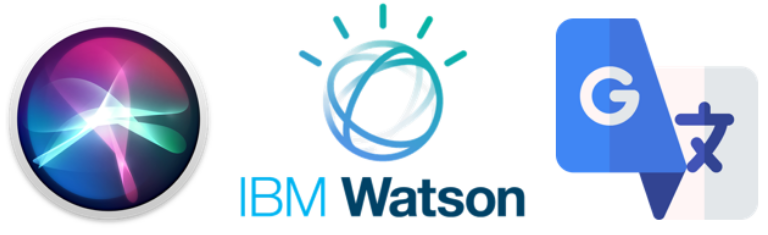 First Capabilities: Narrow AI (2 of  2)
Apple Siri is an example of a Narrow AI that operates with a limited pre-defined range of functions. Siri often has problems with tasks outside its breadth of abilities. 
IBM Watson supercomputer is another example of a Narrow AI. It applies cognitive computing, machine learning, and natural language processing to process information and answers your queries.
IBM Watson once out-performed human contestant Ken Jennings to become the champion on the popular game show, Jeopardy!
Other examples of Narrow AI include:
google translate,
image recognition software,
recommendation systems,
spam filtering,
Google’s page-ranking algorithm.
First - Capabilities: General AI (1 of 2)
General AI, also known as strong AI, can understand and learn any intellectual task that a human being can.
It allows a machine to apply knowledge and skills in different contexts.
AI researchers have not been able to achieve strong AI so far. They would need to find a method to make machines conscious, programming a full cognitive ability set. General AI has received a $1 billion investment from Microsoft through OpenAI.
First - Capabilities: General AI (2 of 2)
Fujitsu has built the K computer, which is one of the fastest supercomputers in the world.
It is one of the significant attempts at achieving strong AI.
It took nearly 40 minutes to simulate a single second of neural activity. Hence, it is difficult to determine whether strong AI will be achieved shortly.
Tianhe-2 is a supercomputer that was developed by the China's National University of Defense Technology.
It holds the record for Calculations per Second (cps) at 33.86 petaflops (1015 cps) or 33.86 quadrillion cps.
Although that sounds exciting, the human brain is estimated to be capable of one exaflop (1018 cps) or 1,000 petaflops (1 quintillion cps)
First - Capabilities: Super AI
Super AI surpasses human intelligence and can perform any task better than a human. The concept of artificial superintelligence sees AI evolved to be so akin to human sentiments and experiences that it doesn't merely understand them; it also evokes emotions, needs, beliefs, and desires of its own. Its existence is still hypothetical. Some of the critical characteristics of super AI include thinking, solving puzzles, making judgments, and decisions on its own.
Second – Functionalities: Reactive Machine
A reactive machine is the primary form of artificial intelligence that does not store memories or use past experiences to determine future actions.
It works only with present data. They perceive the world and react to it.
Reactive machines are provided with specific tasks, and they don't have capabilities beyond those tasks.
Second – Functionalities: Reactive Machine
IBM’s Deep Blue that defeated chess grandmaster Garry Kasparov is a reactive machine that sees the chessboard pieces and reacts to them. 
Deep Blue cannot refer to any of its prior experiences or improve with practice.
It can identify the pieces on a chessboard and know how each moves.
Deep Blue can make predictions about what moves might be next for it and its opponent.
It ignores everything before the present moment and looks at the chessboard pieces as it stands right now and chooses from possible next moves.
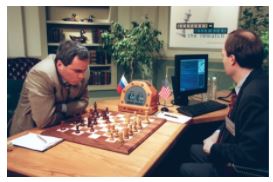 Second – Functionalities: Limited Memory
Limited Memory AI trains from past data to make decisions. The memory of such systems is short-lived. They can use this past data for a specific period of time, but they cannot add it to a library of their experiences. This kind of technology is used in self-driving vehicles.
Example:
Limited Memory AI observes how other vehicles are moving around them, at present, and as time passes. 
This ongoing, collected data gets added to the AI machine's static data, such as lane markers and traffic lights. 
They are included when the vehicle decides when to change lanes, avoid cutting off another driver, or hit a nearby vehicle. 
Mitsubishi Electric has been figuring out how to improve such technology for applications like self-driving cars.
Second – Functionalities: Theory of Mind
Theory of mind AI represents an advanced class of technology and exists only as a concept.
Such a kind of AI requires a thorough understanding that the people and things within an environment can alter feelings and behaviors. It should understand people's emotions, sentiments, and thoughts. Even though many improvements are there in this field, this kind of AI is not fully complete yet.
Second – Functionalities: Theory of Mind
One real-world example of the theory of mind AI is Kismet.
Kismet is a robot head made in the late 90s by a Massachusetts Institute of Technology researcher.
Kismet can mimic human emotions and recognize them.
Both abilities are key advancements in theory of mind AI, but Kismet can’t follow gazes or convey attention to humans.
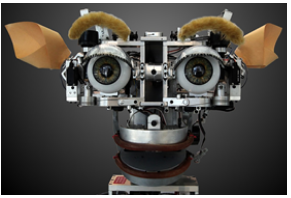 Second – Functionalities: Theory of Mind
Sophia from Hanson Robotics is another example where the theory of mind AI was implemented.
Cameras present in Sophia's eyes, combined with computer algorithms, allow her to see.
She can sustain eye contact, recognize individuals, and follow faces.
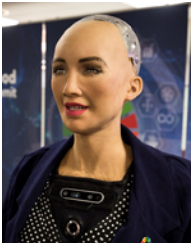 Second – Functionalities: Self Awareness
Self-awareness AI only exists hypothetically.
Such systems understand their internal traits, states, and conditions and perceive human emotions.
These machines will be smarter than the human mind.
This type of AI will not only be able to understand and evoke emotions in those it interacts with, but also have emotions, needs, and beliefs of its own.
Branches of Artificial Intelligence
Machine learning (ML):
It deals with developing algorithms that can learn from data.
ML algorithms are used in various applications, including image recognition, spam filtering, and natural language processing.
Branches of Artificial Intelligence
Deep learning:
It is a branch of machine learning that harnesses artificial neural networks to acquire knowledge from data.
Deep learning algorithms effectively solve various problems, including Natural Language Processing (NLP), image recognition and speech recognition.
Branches of Artificial Intelligence
Natural language Processing:
It deals with the interaction between computers and human language.
NLP techniques are used to understand and process human language and in various applications, including machine translation, speech recognition, and text analysis.
Branches of Artificial Intelligence
Robotics:
It’s a field of engineering that deals with robot design, construction, and operation.
Robots can perform tasks automatically in various industries, including manufacturing, healthcare, and transportation.
Branches of Artificial Intelligence
Expert systems:
They are computer programs designed to mimic human experts' reasoning and decision-making abilities.
Expert systems are used in various applications, including medical diagnosis, financial planning, and customer service.
When did this all start?
Since the development of the digital computer in the 1940s, it has been demonstrated that computers can be programmed to carry out very complex tasks—such as discovering proofs for mathematical theorems or playing chess—with great proficiency.
Still, despite continuing advances in computer processing speed and memory capacity, there are as yet no programs that can match full human flexibility over wider domains or in tasks requiring much everyday knowledge.
On the other hand, some programs have attained the performance levels of human experts and professionals in performing certain specific tasks, so that artificial intelligence in this limited sense is found in applications as diverse as medical diagnosis, computer search engines, voice or handwriting recognition, and chatbots.
What is Intelligence?
Intelligence is a multifaceted concept that encompasses various cognitive abilities, such as learning, reasoning, problem-solving, understanding complex ideas, and adapting to new situations. It involves the capacity to acquire and apply knowledge and skills, think abstractly, and comprehend intricate patterns and relationships.
There are different types of intelligence, including:
Logical-Mathematical Intelligence
Ability to think logically, reason, and solve mathematical problems.
Linguistic Intelligence
Proficiency in using language effectively for communication and expression.
Spatial Intelligence
Capacity to visualize and manipulate objects in three-dimensional space.
Musical Intelligence
Talent for understanding, creating, and performing music.
Bodily-Kinesthetic Intelligence
Skill in using one's body to perform tasks and solve problems.
Interpersonal Intelligence
Aptitude for understanding and interacting with others.
Intrapersonal Intelligence
Self-awareness and ability to understand one's own emotions and motivations.
Naturalistic Intelligence
Sensitivity to the natural world and ability to recognize and classify plants, animals, and other elements of nature.
Different theories and models of intelligence attempt to explain how these abilities manifest and interact. Intelligence can be measured using various tests and assessments, though it's essential to recognize that intelligence is a complex and dynamic trait that cannot be fully captured by a single metric.
Learning
There are a number of different forms of learning as applied to artificial intelligence.
The simplest is learning by trial and error.
For example, a simple computer program for solving mate-in-one chess problems might try moves at random until mate is found. The program might then store the solution with the position so that the next time the computer encountered the same position it would recall the solution.
This simple memorizing of individual items and procedures—known as rote learning—is relatively easy to implement on a computer. More challenging is the problem of implementing what is called generalization.
Generalization involves applying past experience to analogous new situations.
For example, a program that learns the past tense of regular English verbs by rote will not be able to produce the past tense of a word such as jump unless it previously had been presented with jumped, whereas a program that is able to generalize can learn the “add ed” rule and so form the past tense of jump based on experience with similar verbs.
Reasoning
To reason is to draw inferences appropriate to the situation.
Inferences are classified as either deductive or inductive.
An example of the former is, “Fred must be in either the museum or the café. He is not in the café; therefore he is in the museum,” and of the latter, “Previous accidents of this sort were caused by instrument failure; therefore this accident was caused by instrument failure.”
The most significant difference between these forms of reasoning is that in the deductive case the truth of the premises guarantees the truth of the conclusion, whereas in the inductive case the truth of the premise lends support to the conclusion without giving absolute assurance.
Inductive reasoning is common in science, where data are collected and tentative models are developed to describe and predict future behavior—until the appearance of anomalous data forces the model to be revised.
Deductive reasoning is common in mathematics and logic, where elaborate structures of irrefutable theorems are built up from a small set of basic axioms and rules.